Lehrplanung mit Timeline
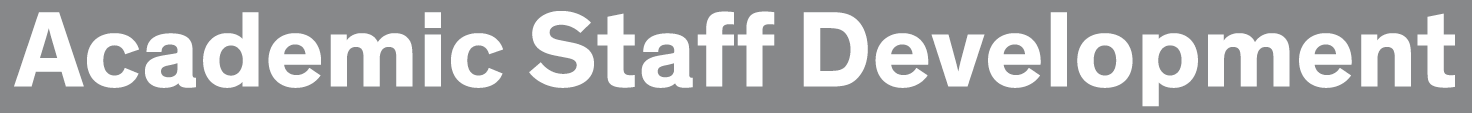 Seminar (Online)
Marktstand: Theorien-vergleich & Diskussion (Webinar)
Konstituierende Sitzung: Arbeitsaufträge & Gruppeneinteilung
(Webinar)
Semesteranfang
Semesterende
Quiz
Essay
Take-home-Klausur
Selbst-studium: Lektüre
Selbststudium & Gruppenarbeit: Theorie-
vergleich
Selbst-studium
synchrone (= gleichzeitige ) Arbeitsphasen (z.B. Videokonferenz)
Legende:
asynchrone (= zeitversetzte) Arbeitsphasen (z.B. Selbststudium, Gruppenarbeit)
Leistungsnachweise
Vorlesung (Hybrid)
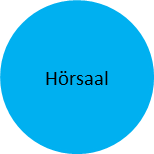 Hörsaal
Online
Hörsaal
Gruppe B
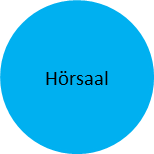 Online
Online
Online
Gruppe A
Semesterende
Woche 2
Woche 1
Woche x
Semesteranfang
Klausur (z.B. auf Ilias)
Selbst-studium
Selbst-studium
Selbst-studium
synchrone (= gleichzeitige) Arbeitsphasen (z.B. Videokonferenz)
Legende:
asynchrone (= zeitversetzte) Arbeitsphasen (z.B. Selbststudium, Gruppenarbeit)
Leistungsnachweise
Creative Commons Lizenz BY CC 4.0 
Namensnennung 4.0 International
https://creativecommons.org/licenses/by/4.0/legalcode.de
Academic Staff DevelopmentUniversität Konstanz
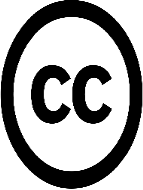 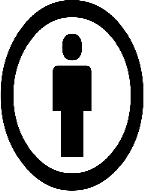